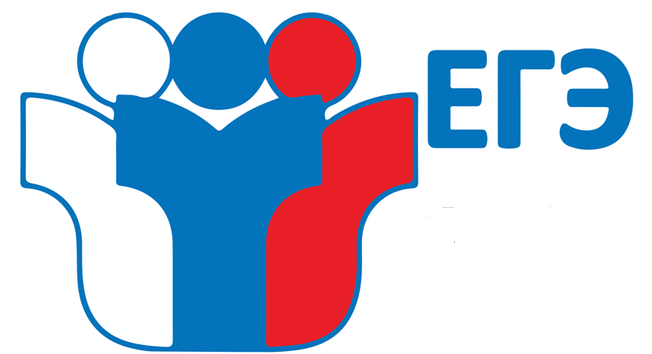 Государственная итоговая аттестация 2019-2020 учебный год
Дорожная карта по организации и проведению ГИА по образовательной программе среднего общего образования
Итоговое сочинение (изложение),
как условие допуска к сдаче ЕГЭ
Итоги промежуточной аттестации
1-е полугодие
РАСПИСАНИе ЕГЭ – 2020
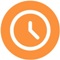 Продолжительность ЕГЭ-2020
Минимальные баллы ЕГЭ 2020
Для поступления в вузы:

 Русский язык - 36 
 Математика (профильная) – 27
 Информатика и ИКТ - 40 
 Биология - 36 
 История - 32 
 Химия - 36 
 Иностранные языки – 22
 Физика - 36 
 Обществознание - 42 
 Литература - 32 
 География - 37
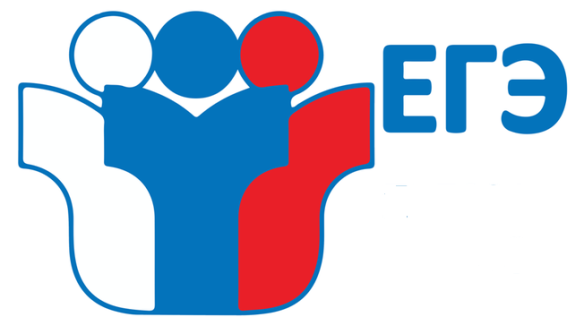 Минимальные баллы ЕГЭ 2020
Для получения аттестата:
Русский язык – 24
 Математика – 27 
Математика база – 3 (оценка)
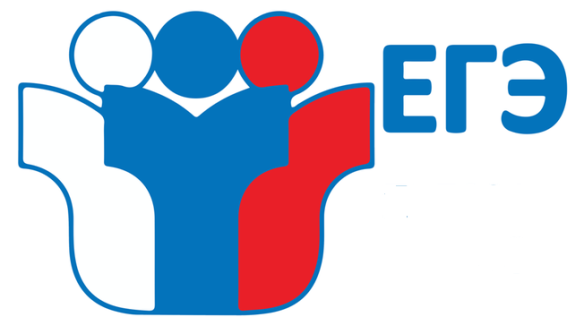 Дисциплины для аттестации
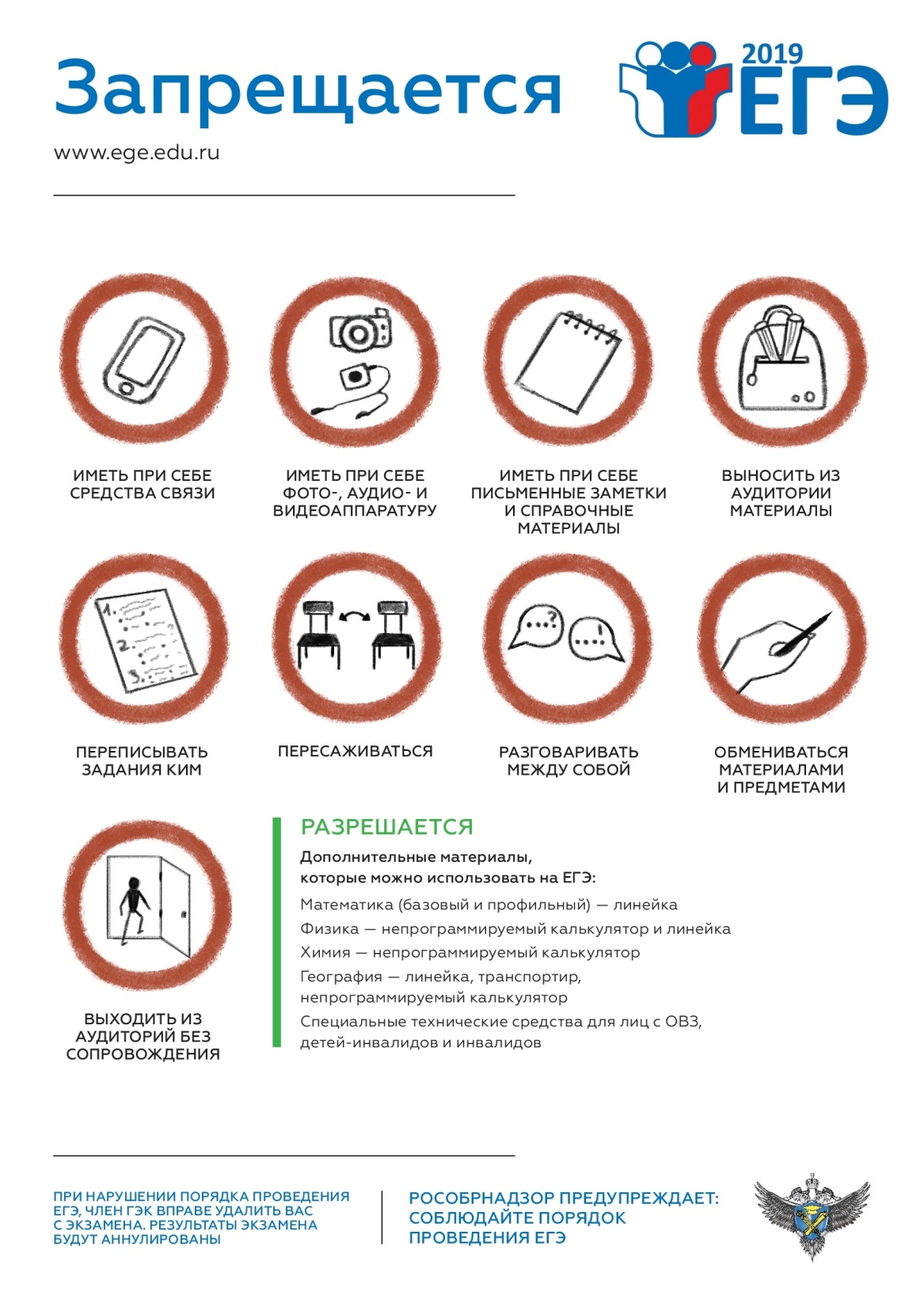